Киево-Печерский монастырь.Святые Антоний и Феодосий Печерские.
Высказывания о монашестве
«Не все живущие в монастырях, - монахи. Но тот монах, кто исполняет дело монашеское.» 
                                                                                            свв.Варсонуфий и Иоанн
«Монах никогда не должен допускать, чтобы совесть обличала его в какой-либо вещи.» 
                                                              св.авва Дорофей
«Главное монашеское правило есть – быть неотлучно умом и сердцем в Боге, или непрестанно молиться.» 
                                                             свт.Феофан Затворник
«Кто хочет быть монахом и не переносит оскорбления, уничижения и ущерба, тому монахом не бывать.» 
                                                              св.Ефрем Сирин
«Свет монахов суть ангелы, монахи же свет для всех человеков; и поэтому да подвизаются они быть благим примером во всём, «никому ни в чём не полагая претыкания», ни делом, ни словом.» 
                                              св.Иоанн Лествичник
Святой Антоний Печерский
Игумен Святой горы Афон постригает Антония                в монахи и благословляет возвратиться на Русь.
Св.Антоний.
 Покров.
Феодосий Печерский с житием. Икона 17века.
Русское благочестие поразительно возрастало на Руси. В обителях, укрепляясь в подвигах и молитве, жили иноки от всех сословий, изумляя святостью и добродетелями.
Примером может служить Киево-Печерская Лавра, явившая миру великий сонм святых. Ученики основателей Лавры, преподобных Антония и Феодосия, стали, в свою очередь, основателями других обителей на Русской земле.            В окрестностях монастырей замечался духовный подъём и все признаки благотворного влияния святой обители на быт и нравы жителей. Точно так и в храмах составлялись христианские общины, служившие примером добродетельной жизни.
С.Бутусова.              Преподобные  Антоний                и Феодосий Печерские.
Печерская икона Богородицы
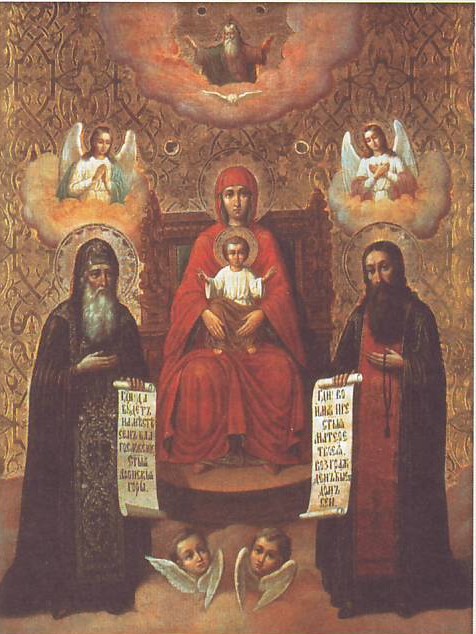 Киево-Печерская Лавра
Пещера святых Антония и Феодосия